Supplemental Figure 1: Source of RNA transcripts (by total number and number differentially expressed) used in the development of the custom targeted panel for NanoString-based expression analysis of FFPE-derived RNA.  The greatest proportion of significant genes came from the set that were selected based on their differential expression in TCGA data rather than any previously-described biological function or pathway membership.  [Classifier mRNA represents the 66 discriminatory genes identified through analysis of the TCGA database (See Methods).  Literature :genes identified through literature searches to play a role in thyroid tumor progression or metastasis.  Tumor Purity:  genes found to best predict tumor purity in the TCGA PTC data set.  BRAF/RAS: genes composing a BRAF/RAS activation signature identified from the TCGA PTC data set.  Correlation: Genes whose expression was highly correlated with the 17 most predictive classifier mRNAs were added to provide robustness to the expression profile. ERK-TX:  genes indicative of ERK output in the TCGA PTC data set. mIR correlated: mRNAs that correlated with the 3 most predictive classifier miRNAs. Codeset plus:  added to replace a poor performing NanoString probe and 5 additional genes.  Thyroid differentiation score represents the 25 genes used to calculate a thyroid differentiation signature in the TCGA PTC data set, none of which showed differential expression and were therefore not included in the panel B graph.]
Supplementary Figure 1
A
B
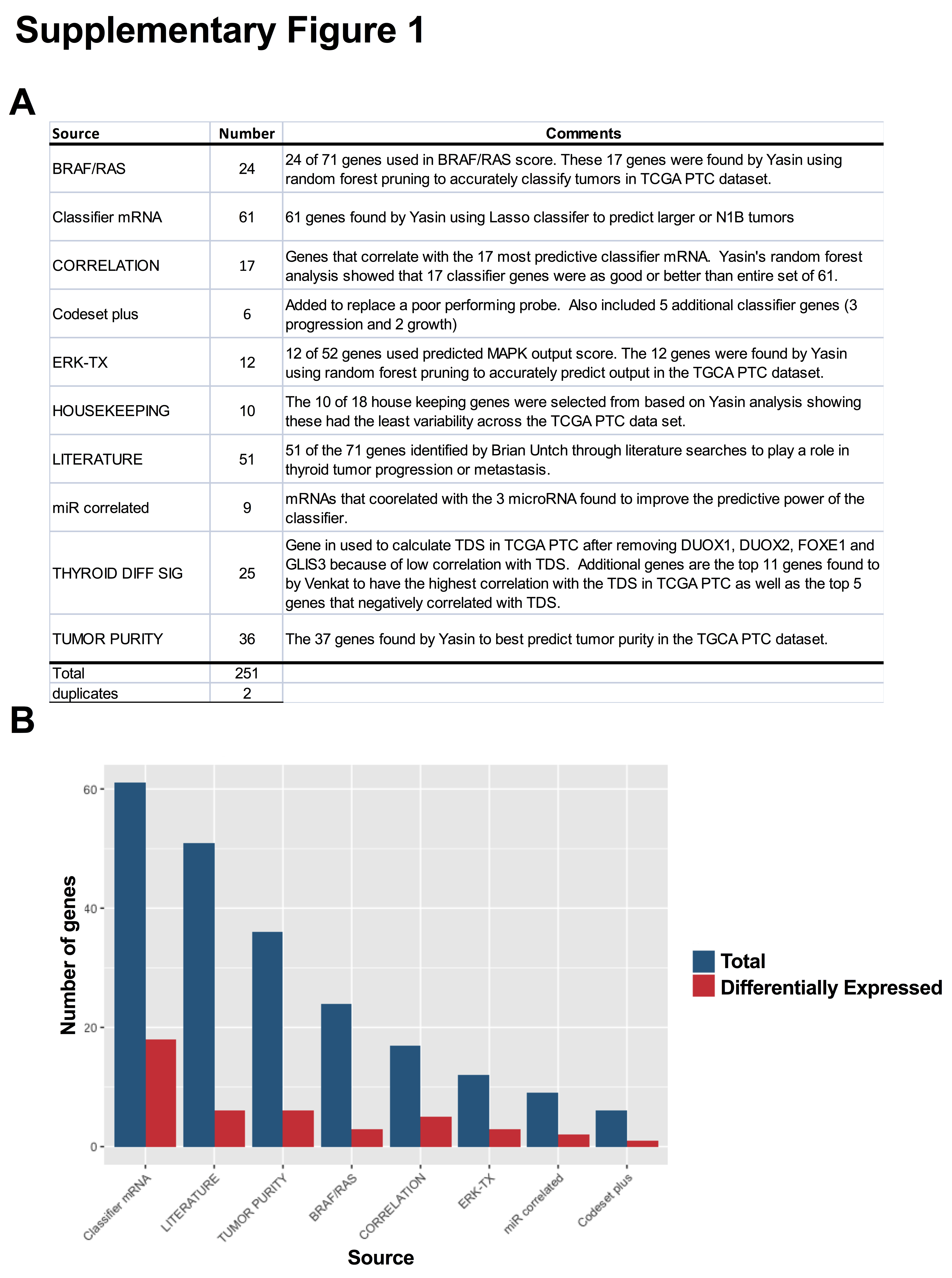 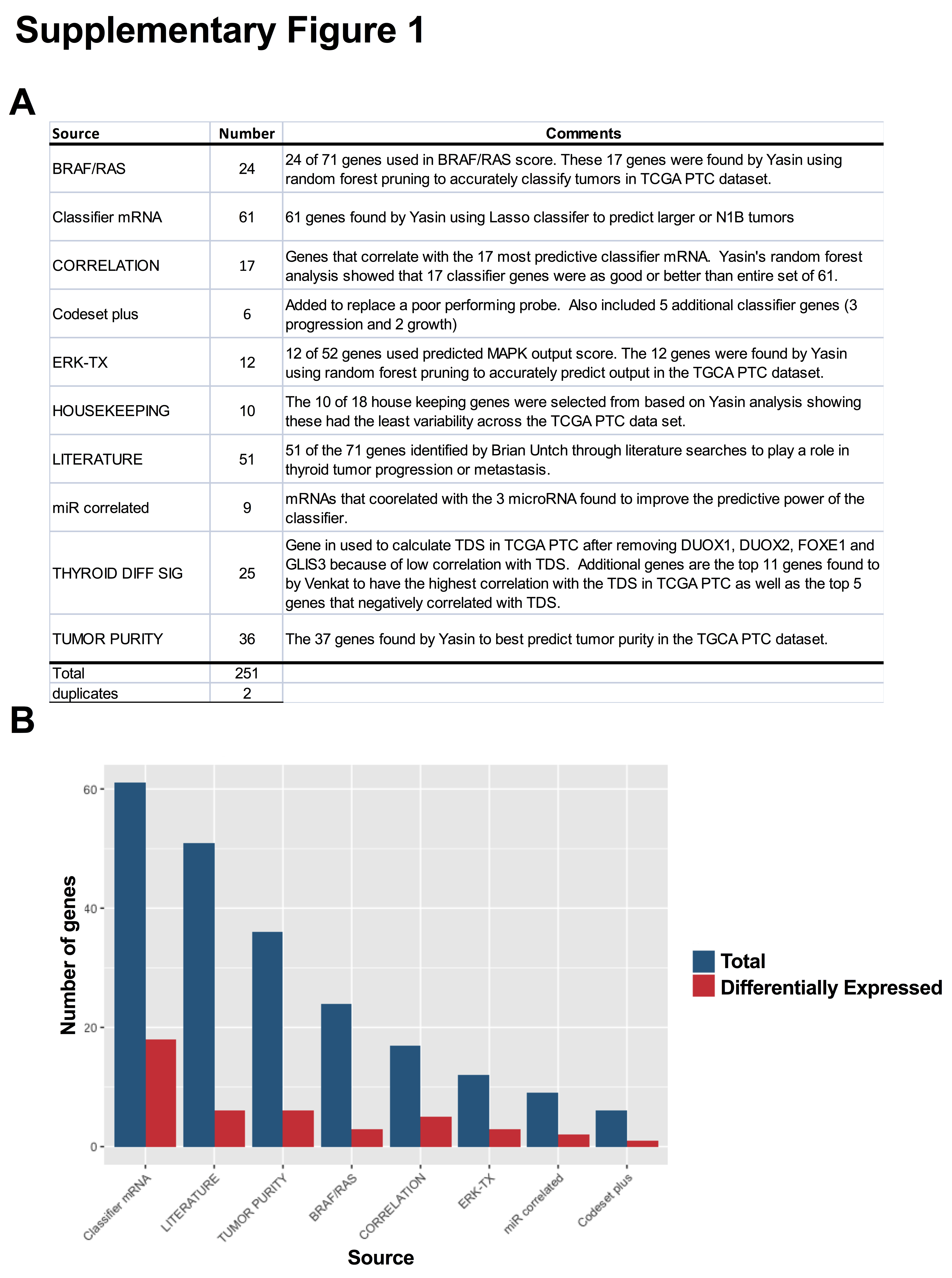